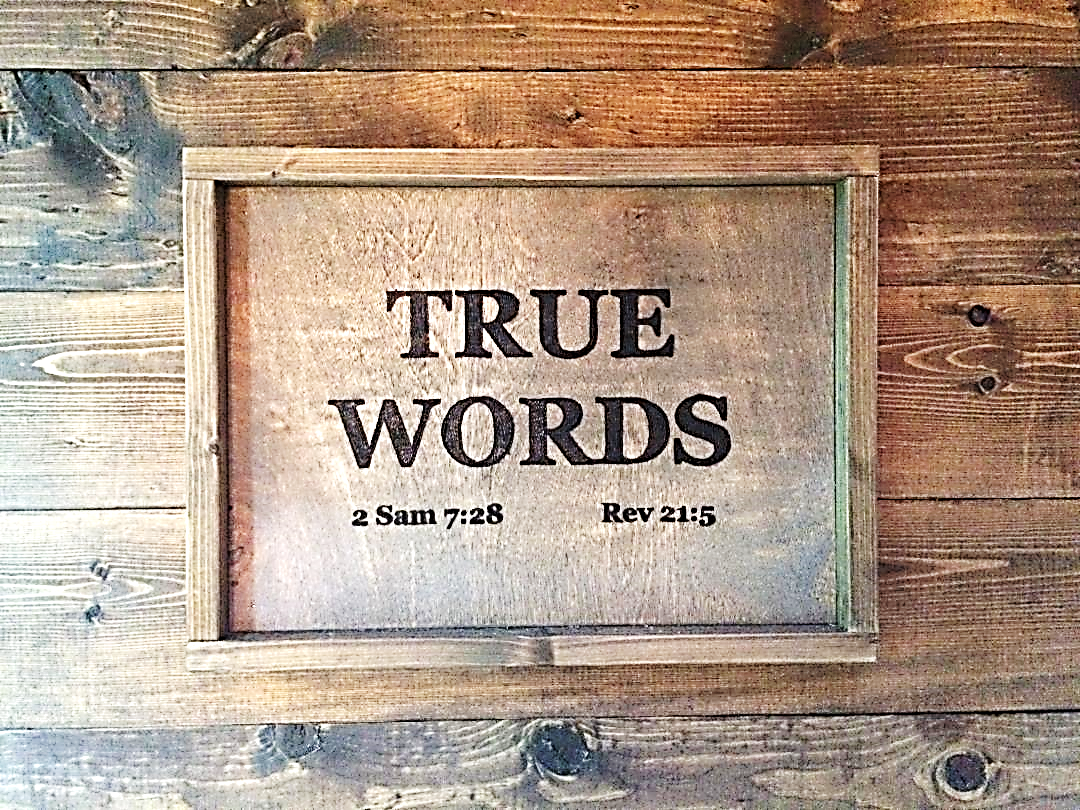 SERMON TITLE
Genesis
Chapter 12
Genesis 11:5-6   And the LORD came down to see the city and the tower, which the children of men builded.  6 And the LORD said, Behold, the people is one, and they have all one language; and this they begin to do: and now nothing will be restrained from them, which they have imagined to do.
True Words Christian Church
Genesis 11:7-8   Go to, let us go down, and there confound their language, that they may not understand one another's speech.  8 So the LORD scattered them abroad from thence upon the face of all the earth: and they left off to build the city.
True Words Christian Church
Genesis 11:9   Therefore is the name of it called Babel; because the LORD did there confound the language of all the earth: and from thence did the LORD scatter them abroad upon the face of all the earth.
True Words Christian Church
Genesis 11:31-32   And Terah took Abram his son, and Lot the son of Haran his son's son, and Sarai his daughter in law, his son Abram's wife; and they went forth with them from Ur of the Chaldees, to go into the land of Canaan; and they came unto Haran, and dwelt there.  32 And the days of Terah were two hundred and five years: and Terah died in Haran.
True Words Christian Church
Genesis 12:1-2   Now the LORD had said unto Abram, Get thee out of thy country, and from thy kindred, and from thy father's house, unto a land that I will shew thee:  2 And I will make of thee a great nation, and I will bless thee, and make thy name great; and thou shalt be a blessing:
True Words Christian Church
Acts 7:2-3   And he said, Men, brethren, and fathers, hearken; The God of glory appeared unto our father Abraham, when he was in Mesopotamia, before he dwelt in Charran,  3 And said unto him, Get thee out of thy country, and from thy kindred, and come into the land which I shall shew thee.
True Words Christian Church
Acts 7:4   Then came he out of the land of the Chaldaeans, and dwelt in Charran: and from thence, when his father was dead, he removed him into this land, wherein ye now dwell.
True Words Christian Church
Genesis 11:26   And Terah lived seventy years, and begat Abram, Nahor, and Haran.
True Words Christian Church
Genesis 11:32   And the days of Terah were two hundred and five years: and Terah died in Haran.
True Words Christian Church
Genesis 12:4   So Abram departed, as the LORD had spoken unto him; and Lot went with him: and Abram was seventy and five years old when he departed out of Haran.
True Words Christian Church
Joshua 24:2   And Joshua said unto all the people, Thus saith the LORD God of Israel, Your fathers dwelt on the other side of the flood in old time, even Terah, the father of Abraham, and the father of Nachor: and they served other gods.
True Words Christian Church
Joshua 24:15   And if it seem evil unto you to serve the LORD, choose you this day whom ye will serve; whether the gods which your fathers served that were on the other side of the flood, or the gods of the Amorites, in whose land ye dwell: but as for me and my house, we will serve the LORD.
True Words Christian Church
Psalm 45:10-11   Hearken, O daughter, and consider, and incline thine ear; forget also thine own people, and thy father's house;  11 So shall the king greatly desire thy beauty: for he is thy Lord; and worship thou him.
True Words Christian Church
Luke 14:26-27   If any man come to me, and hate not his father, and mother, and wife, and children, and brethren, and sisters, yea, and his own life also, he cannot be my disciple.  27 And whosoever doth not bear his cross, and come after me, cannot be my disciple.
True Words Christian Church
Luke 14:33   So likewise, whosoever he be of you that forsaketh not all that he hath, he cannot be my disciple.
True Words Christian Church
Hebrews 11:8-10   By faith Abraham, when he was called to go out into a place which he should after receive for an inheritance, obeyed; and he went out, not knowing whither he went.  9 By faith he sojourned in the land of promise, as in a strange country, dwelling in tabernacles with Isaac and Jacob, the heirs with him of the same promise:  10 For he looked for a city which hath foundations, whose builder and maker is God.
True Words Christian Church
2 Corinthians 6:14-15   Be ye not unequally yoked together with unbelievers: for what fellowship hath righteousness with unrighteousness? and what communion hath light with darkness?  15 And what concord hath Christ with Belial? or what part hath he that believeth with an infidel?
True Words Christian Church
2 Corinthians 6:16-18   And what agreement hath the temple of God with idols? for ye are the temple of the living God; as God hath said, I will dwell in them, and walk in them; and I will be their God, and they shall be my people.  17 Wherefore come out from among them, and be ye separate, saith the Lord, and touch not the unclean thing; and I will receive you,  18 And will be a Father unto you, and ye shall be my sons and daughters, saith the Lord Almighty.
True Words Christian Church
Genesis 12:3   And I will bless them that bless thee, and curse him that curseth thee: and in thee shall all families of the earth be blessed.
True Words Christian Church
Psalm 72:17   His name shall endure for ever: his name shall be continued as long as the sun: and men shall be blessed in him: all nations shall call him blessed.
True Words Christian Church
Luke 16:24   And he cried and said, Father Abraham, have mercy on me, and send Lazarus, that he may dip the tip of his finger in water, and cool my tongue; for I am tormented in this flame.
True Words Christian Church
2 Chronicles 19:2   And Jehu the son of Hanani the seer went out to meet him, and said to king Jehoshaphat, Shouldest thou help the ungodly, and love them that hate the LORD? therefore is wrath upon thee from before the LORD.
True Words Christian Church
1 John 2:22-23   Who is a liar but he that denieth that Jesus is the Christ? He is antichrist, that denieth the Father and the Son.  23 Whosoever denieth the Son, the same hath not the Father: but he that acknowledgeth the Son hath the Father also.
True Words Christian Church
Genesis 12:4-5   So Abram departed, as the LORD had spoken unto him; and Lot went with him: and Abram was seventy and five years old when he departed out of Haran.  5 And Abram took Sarai his wife, and Lot his brother's son, and all their substance that they had gathered, and the souls that they had gotten in Haran; and they went forth to go into the land of Canaan; and into the land of Canaan they came.
True Words Christian Church
Genesis 14:14   And when Abram heard that his brother was taken captive, he armed his trained servants, born in his own house, three hundred and eighteen, and pursued them unto Dan.
True Words Christian Church
Genesis 12:6   And Abram passed through the land unto the place of Sichem, unto the plain of Moreh. And the Canaanite was then in the land.
True Words Christian Church
Deuteronomy 11:29-30   And it shall come to pass, when the LORD thy God hath brought thee in unto the land whither thou goest to possess it, that thou shalt put the blessing upon mount Gerizim, and the curse upon mount Ebal.  30 Are they not on the other side Jordan, by the way where the sun goeth down, in the land of the Canaanites, which dwell in the champaign over against Gilgal, beside the plains of Moreh?
True Words Christian Church
True Words Christian Church
Judges 7:1   Then Jerubbaal, who is Gideon, and all the people that were with him, rose up early, and pitched beside the well of Harod: so that the host of the Midianites were on the north side of them, by the hill of Moreh, in the valley.
True Words Christian Church
Genesis 9:18   And the sons of Noah, that went forth of the ark, were Shem, and Ham, and Japheth: and Ham is the father of Canaan.
True Words Christian Church
Genesis 12:7   And the LORD appeared unto Abram, and said, Unto thy seed will I give this land: and there builded he an altar unto the LORD, who appeared unto him.
True Words Christian Church
Genesis 17:1-4   And when Abram was ninety years old and nine, the LORD appeared to Abram, and said unto him, I am the Almighty God; walk before me, and be thou perfect.  2 And I will make my covenant between me and thee, and will multiply thee exceedingly.  3 And Abram fell on his face: and God talked with him, saying,  4 As for me, behold, my covenant is with thee, and thou shalt be a father of many nations.
True Words Christian Church
Genesis 18:1-3   And the LORD appeared unto him in the plains of Mamre: and he sat in the tent door in the heat of the day;  2 And he lift up his eyes and looked, and, lo, three men stood by him: and when he saw them, he ran to meet them from the tent door, and bowed himself toward the ground,  3 And said, My Lord, if now I have found favour in thy sight, pass not away, I pray thee, from thy servant:
True Words Christian Church
1 John 4:12   No man hath seen God at any time. If we love one another, God dwelleth in us, and his love is perfected in us.
True Words Christian Church
John 1:18   No man hath seen God at any time; the only begotten Son, which is in the bosom of the Father, he hath declared him.
True Words Christian Church
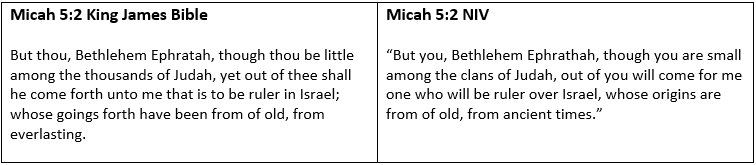 True Words Christian Church
Genesis 12:8-9   And he removed from thence unto a mountain on the east of Beth-el, and pitched his tent, having Beth-el on the west, and Hai on the east: and there he builded an altar unto the LORD, and called upon the name of the LORD.  9 And Abram journeyed, going on still toward the south.
True Words Christian Church
Genesis 12:10   And there was a famine in the land: and Abram went down into Egypt to sojourn there; for the famine was grievous in the land.
True Words Christian Church
Genesis 12:11-12   And it came to pass, when he was come near to enter into Egypt, that he said unto Sarai his wife, Behold now, I know that thou art a fair woman to look upon:  12 Therefore it shall come to pass, when the Egyptians shall see thee, that they shall say, This is his wife: and they will kill me, but they will save thee alive.
True Words Christian Church
Genesis 12:13   Say, I pray thee, thou art my sister: that it may be well with me for thy sake; and my soul shall live because of thee.
True Words Christian Church
Genesis 20:1-2   And Abraham journeyed from thence toward the south country, and dwelled between Kadesh and Shur, and sojourned in Gerar.  2 And Abraham said of Sarah his wife, She is my sister: and Abimelech king of Gerar sent, and took Sarah.
True Words Christian Church
Genesis 20:3-4   But God came to Abimelech in a dream by night, and said to him, Behold, thou art but a dead man, for the woman which thou hast taken; for she is a man's wife.  4 But Abimelech had not come near her: and he said, Lord, wilt thou slay also a righteous nation?
True Words Christian Church
Genesis 20:5-6   Said he not unto me, She is my sister? and she, even she herself said, He is my brother: in the integrity of my heart and innocency of my hands have I done this.  6 And God said unto him in a dream, Yea, I know that thou didst this in the integrity of thy heart; for I also withheld thee from sinning against me: therefore suffered I thee not to touch her.
True Words Christian Church
Genesis 20:7-8   Now therefore restore the man his wife; for he is a prophet, and he shall pray for thee, and thou shalt live: and if thou restore her not, know thou that thou shalt surely die, thou, and all that are thine.  8 Therefore Abimelech rose early in the morning, and called all his servants, and told all these things in their ears: and the men were sore afraid.
True Words Christian Church
Genesis 20:9-10   Then Abimelech called Abraham, and said unto him, What hast thou done unto us? and what have I offended thee, that thou hast brought on me and on my kingdom a great sin? thou hast done deeds unto me that ought not to be done.  10 And Abimelech said unto Abraham, What sawest thou, that thou hast done this thing?
True Words Christian Church
Genesis 20:11-12   And Abraham said, Because I thought, Surely the fear of God is not in this place; and they will slay me for my wife's sake.  12 And yet indeed she is my sister; she is the daughter of my father, but not the daughter of my mother; and she became my wife.
True Words Christian Church
Genesis 12:14-15   And it came to pass, that, when Abram was come into Egypt, the Egyptians beheld the woman that she was very fair.  15 The princes also of Pharaoh saw her, and commended her before Pharaoh: and the woman was taken into Pharaoh's house.
True Words Christian Church
Genesis 12:16-17   And he entreated Abram well for her sake: and he had sheep, and oxen, and he asses, and menservants, and maidservants, and she asses, and camels.  17 And the LORD plagued Pharaoh and his house with great plagues because of Sarai Abram's wife.
True Words Christian Church
Genesis 12:18   And Pharaoh called Abram, and said, What is this that thou hast done unto me? why didst thou not tell me that she was thy wife?
True Words Christian Church
Genesis 12:19-20   Why saidst thou, She is my sister? so I might have taken her to me to wife: now therefore behold thy wife, take her, and go thy way.  20 And Pharaoh commanded his men concerning him: and they sent him away, and his wife, and all that he had.
True Words Christian Church
Genesis 13:1-4   And Abram went up out of Egypt, he, and his wife, and all that he had, and Lot with him, into the south.  2 And Abram was very rich in cattle, in silver, and in gold.  3 And he went on his journeys from the south even to Beth-el, unto the place where his tent had been at the beginning, between Beth-el and Hai;  4 Unto the place of the altar, which he had made there at the first: and there Abram called on the name of the LORD.
True Words Christian Church